การจัดประสบการณ์การเรียนรู้                        วิทยาการคอมพิวเตอร์ที่เชื่อมโยงกับ                 หลักสูตรการศึกษาปฐมวัย พุทธศักราช 2560
ดร.เทพกัญญา พรหมขัติแก้ว
ครูอนุบาลควรทำอย่างไรในการปูพื้นฐาน
ให้เด็กมีลักษณะนิสัยและทักษะพื้นฐาน
ของการเป็นโปรแกรมเมอร์ 
(การคิดเชิงคำนวณและการเขียนโค้ด)
ตั้งแต่ในระดับอนุบาล
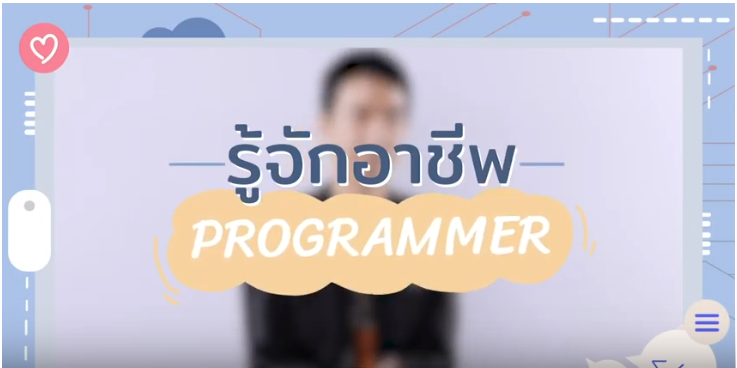 ดร.เทพกัญญา พรหมขัติแก้ว
[Speaker Notes: ทบทวนลักษณะนิสัยและทักษะพื้นฐานของการเป็นโปรแกรมเมอร์ที่เขียนเอาไว้
อภิปรายว่าถ้าจะปูพื้นฐานตั้งแต่ในระดับปฐมวัยให้เด็กมีคุณลักษณะและทักษะพื้นฐานดังกล่าว ในฐานะของครูปฐมวัยจะทำอย่างไร (เช่น ครูเป็นแบบอย่างในการมีระเบียบมีการคิดที่เป็นระบบ จัดกิจวัตรประจำวันเพื่อปลูกฝังลักษณะนิสัย จัดกิจกรรมเพื่อฝึกทักษะ)]
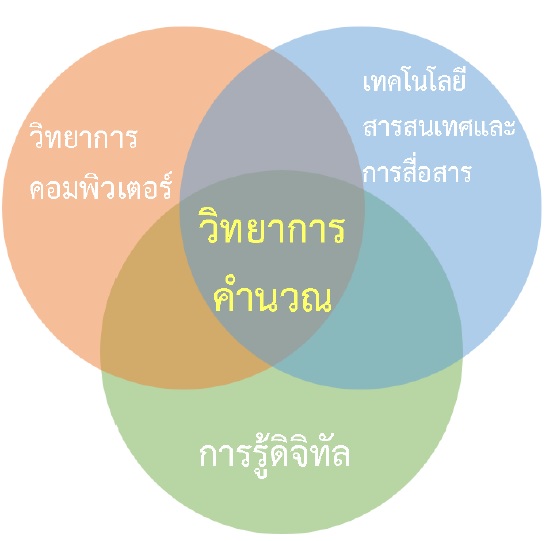 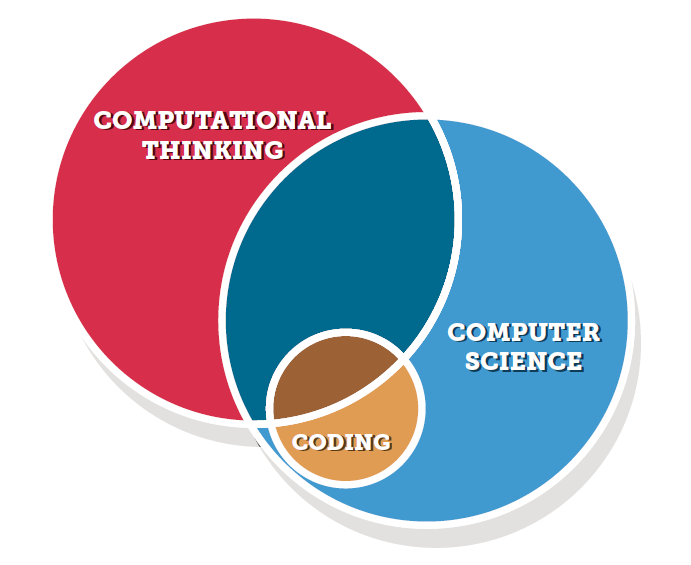 ดร.เทพกัญญา พรหมขัติแก้ว
[Speaker Notes: เชื่อมโยงว่าการพัฒนาการคิดเชิงคำนวณและการเขียนโค้ดอยู่ภายใต้การเรียนรู้ในสาระวิทยาการคอมพิวเตอร์ ซึ่งเป็นส่วนหนึ่งของวิชาวิทยาการคำนวณ]
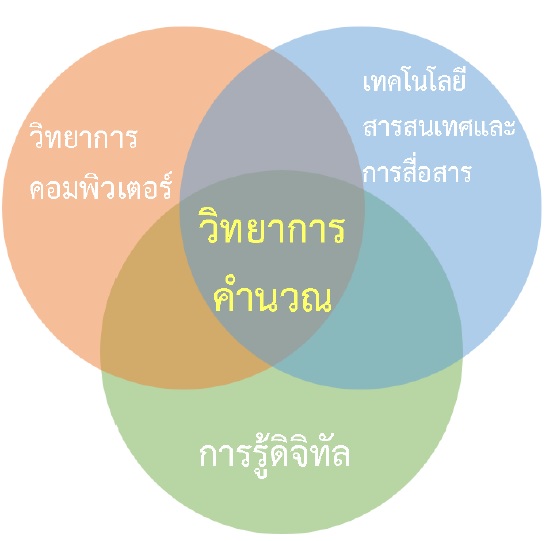 วิทยาการคอมพิวเตอร์ (Computer Science)
การเรียนรู้เกี่ยวกับการแก้ปัญหาอย่างเป็นขั้นตอนและเป็นระบบ การใช้แนวคิดเชิงคำนวณในการแก้ปัญหาในชีวิตประจำวัน การบูรณาการกับวิชาอื่น การเขียนโปรแกรม การคาดการณ์ผลลัพธ์                     การตรวจหาข้อผิดพลาด การพัฒนาแอปพลิเคชันหรือพัฒนาโครงงานอย่างสร้างสรรค์เพื่อแก้ปัญหาใน            ชีวิตจริง 
				(สสวท., 2562)
ดร.เทพกัญญา พรหมขัติแก้ว
[Speaker Notes: อธิบายของเขตของสาระวิทยาการคอมพิวเตอร์ ตามนิยามของ สสวท. ว่าในสาระวิชานี้จะทำให้ผู้เรียนได้เรียนรู้เกี่ยวกับอะไรบ้าง]
ดร.เทพกัญญา พรหมขัติแก้ว
หลักสูตรการศึกษาปฐมวัยกับจัดประสบการณ์การเรียนรู้วิทยาการคอมพิวเตอร์
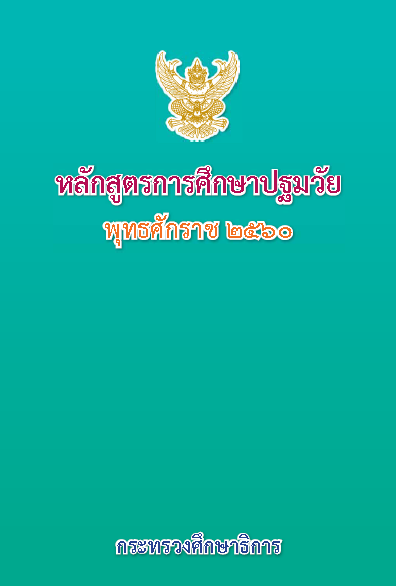 - โค้ด* หมายถึง สัญลักษณ์แทนการดำเนินการ อาจเป็นภาพ ตัวอักษร ตัวเลข คำ หรืออักขระพิเศษ 
- การเขียนโค้ด* หมายถึง การเขียนสัญลักษณ์แทนคำสั่งอย่างง่ายในการดำเนินการอย่างเป็นลำดับ
ดร.เทพกัญญา พรหมขัติแก้ว
[Speaker Notes: เป้าหมายการเรียนรู้วิทยาการคอมพิวเตอร์สำหรับเด็กปฐมวัยของไทย มีเป้าหมายอย่างน้อย 3 ประการ (อธิบายรายละเอียดตาม slide)
หากเด็กได้รับการส่งเสริมการเรียนรู้ตามเป้าหมายเหล่านี้ จะทำให้เด็กได้รับการพัฒนาตาม มฐ.และตบช. ตาม slide]
พื้นฐานของการเรียนรู้วิทยาการคอมพิวเตอร์สำหรับเด็กปฐมวัย
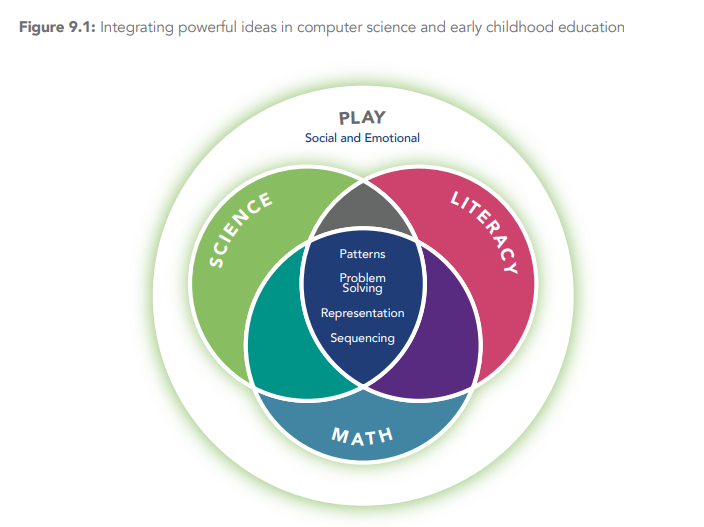 K-12 Computer Science Framework
http://www.k12cs.org
ดร.เทพกัญญา พรหมขัติแก้ว
[Speaker Notes: จาก K-12 Computer Science Framework ของสหรัฐอเมริกา
การที่เด็กปฐมวัยจะสามารถเรียนรู้วิทยาการคอมพิวเตอร์ได้ ต้องอาศัยทักษะและแนวคิดที่เป็นพื้นฐานต่างๆ ซึ่งได้มากจากประสบการณ์เรียนรู้ ผ่านการเล่นร่วมกับผู้อื่น และผ่านกิจกรรมบูรณาการภาษา วิทยาศาสตร์ และคณิตศาสตร์
ทักษะและแนวคิดที่เป็นพื้นฐานที่สำคัญของการเรียนรู้วิทยาการคอมพิวเตอร์ ก็คือ แบบรูป การแก้ปัญหา การใช้ตัวแทน และ การเรียงลำดับของสิ่งต่างๆ]
เป้าหมายการเรียนรู้วิทยาการคอมพิวเตอร์ในระดับอนุบาล
แก้ปัญหาอย่างง่ายได้
แสดงลำดับขั้นตอนการทำงานโดยใช้ภาพและ/หรือสัญลักษณ์
เขียนโค้ด*อย่างง่ายโดยใช้สื่อแบบไม่ใช้คอมพิวเตอร์ผ่านการเล่น
- โค้ด* หมายถึง สัญลักษณ์แทนการดำเนินการ
  อาจเป็นภาพ ตัวอักษร ตัวเลข คำ หรืออักขระพิเศษ 
- การเขียนโค้ด* หมายถึง การเขียนสัญลักษณ์แทน  คำสั่งอย่างง่ายในการดำเนินการอย่างเป็นลำดับ
พื้นฐานการเรียนรู้วิทยาการคอมพิวเตอร์ในระดับอนุบาล
แนวคิดและทักษะทางวิทยาการคอมพิวเตอร์
พื้นฐานของการเรียนรู้
วิทยาการคอมพิวเตอร์
พื้นฐานทางสติปัญญา
การคิดเชิงคำนวณ (Computational thinking)
การเขียนโปรแกรม
(Programming)
ภาษา (Literacy)
การแก้ปัญหา (Problem Solving)
Decomposition
แบบรูป (Pattern)
Pattern Recognition
วิทยาศาสตร์ (Science)
การเขียนโค้ด*
(Coding)
การเรียงลำดับ (Sequencing)
Abstraction
คณิตศาสตร์ (Math)
Algorithm
การใช้ตัวแทน (Representation)
ดร.เทพกัญญา พรหมขัติแก้ว
[Speaker Notes: เด็กควรได้รับการปูพื้นฐานการเรียนรู้วิทยาการคอมพิวเตอร์ โดยปูพื้นฐานทางด้านสติปัญญา ในด้าน ภาษา วิทยาศาสตร์ และคณิตศาสตร์โดยทั่วไปก่อน โดยเรียนรู้ผ่านการเล่นร่วมกันและกิจกรรมบูรณาการในลักษณะต่าง ๆ
จากนั้นจึงส่งเสริมการพัฒนาแนวคิดและทักษะที่เป็นพื้นฐานของการเรียนรู้วิทยาการคอมพิวเตอร์โดยตรง ได้แก่ การแก้ปัญหา, แบบรูป, การเรียงลำดับ และการใช้ตัวแทน 
เมื่อเด็กมีพื้นฐานแล้วจึงค่อยให้เรียนรู้เพื่อพัฒนาการคิดเชิงคำนวณและการเขียนโค้ด ซึ่งเป็นแนวคิดและทักษะทางวิทยาการคอมพิวเตอร์]
แนวทางการจัดประสบการณ์การเรียนรู้วิทยาการคอมพิวเตอร์ในระดับอนุบาล
พื้นฐานการเรียนรู้วิทยาการคอมพิวเตอร์ในระดับอนุบาล
แนวคิดและทักษะทางวิทยาการคอมพิวเตอร์
พื้นฐานของการเรียนรู้
วิทยาการคอมพิวเตอร์
พื้นฐานทางสติปัญญา
การคิดเชิงคำนวณ (Computational thinking)
การเขียนโปรแกรม
(Programming)
ภาษา (Literacy)
การแก้ปัญหา (Problem Solving)
Decomposition
แบบรูป (Pattern)
Pattern Recognition
วิทยาศาสตร์ (Science)
การเขียนโค้ด*
(Coding)
การเรียงลำดับ (Sequencing)
Abstraction
จัดประสบการณ์เพื่อพัฒนา 
CT และ Coding แบบ unplugged 
โดยอาจฝึก CT แยกแต่ละองค์ประกอบหรือฝึกไปด้วยกันผ่านการแก้ปัญหาหรือการเขียนโค้ด
คณิตศาสตร์ (Math)
จัดประสบการณ์เพื่อปูพื้นฐานทั่วไปทาง ภาษา วิทยาศาสตร์ คณิตศาสตร์
จัดประสบการณ์เพื่อปูพื้นฐานโดยเน้นการแก้ปัญหา แบบรูป            การเรียงลำดับ การใช้ตัวแทน
Algorithm
การใช้ตัวแทน (Representation)
ดร.เทพกัญญา พรหมขัติแก้ว
[Speaker Notes: การพัฒนาการคิดเชิงคำนวณ สามารถจัดกิจกรรมเพื่อพัฒนาแต่ละองค์ประกอบแยกกัน หรือจะจัดกิจกรรมการแก้ปัญหาที่ต้องใช้การคิดเชิงคำนวณทุกองค์ประกอบร่วมกันก็ได้
เมื่อเด็กมีความสามารถในการคิดเชิงคำนวณแล้วเด็กก็จะสามารถเขียนโค้ดได้ แต่ขณะเดียวกันการให้เด็กฝึกเขียนโค้ดก็จะเป็นการส่งเสริมให้เด็กได้พัฒนาการคิดเชิงคำนวณไปด้วย]
ครูอนุบาลควรส่งเสริมให้เด็กได้รับประสบการณ์สำคัญอะไรบ้าง 
เพื่อปูพื้นฐานของการเรียนรู้วิทยาการคอมพิวเตอร์
พื้นฐานของการเรียนรู้วิทยาการคอมพิวเตอร์
การใช้ตัวแทน (Representation)
การเรียงลำดับ (Sequencing)
การแก้ปัญหา (Problem Solving)
แบบรูป (Pattern)
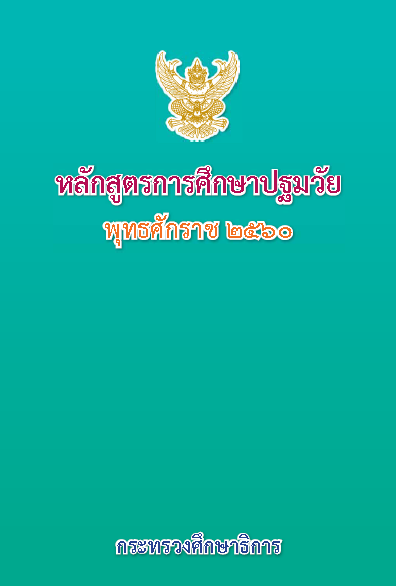 วิเคราะห์และระบุ
ประสบการณ์สำคัญที่ส่งเสริมพัฒนาการด้านสติปัญญา
ในหลักสูตรการศึกษาปฐมวัย
ที่เป็นการปูพื้นฐานของการเรียนรู้วิทยาการคอมพิวเตอร์
ดร.เทพกัญญา พรหมขัติแก้ว
ดร.เทพกัญญา พรหมขัติแก้ว
[Speaker Notes: ตัวอักษรสีแดง หมายถึง ประสบการณ์สำคัญที่ส่งเสริมการแก้ปัญหาโดยตรง และส่งเสริมให้เด็กใช้การแก้ปัญหาระหว่างทำกิจกรรม เช่น การสร้างสรรค์ชิ้นงาน การสืบเสาะหาความรู้ 
ส่วนประสบการณ์สำคัญอื่นๆ ไม่ได้ส่งเสริมโดยตรงแต่เป็นการปูพื้นฐานของการแก้ปัญหา เช่นการสังเกต การจำแนก เปรียบเทียบ การชั่งตวงวัด บอกอันดับที่ คาดคะเน ลงความคิดเห็น]
ดร.เทพกัญญา พรหมขัติแก้ว
[Speaker Notes: ประสบการณ์สำคัญที่ส่งเสริมเรื่องแบบรูปโดยตรงเป็นตัวอักษรสีแดง ส่วนประสบการณ์สำคัญอื่นๆ ไม่ได้ส่งเสริมโดยตรงแต่เป็นการปูพื้นฐานของแบบรูป เช่น การสังเกตการกระทำที่ซ้ำ ๆ หรือการสังเกตลักษณะส่วนประกอบของสิ่งต่าง ๆ  ซึ่งจะทำให้พบแบบรูป หรือเป็นประสบการณ์ที่ส่งเสริมให้เด็กได้มีความสามารถในการต่อเติมแบบรูปหรือใช้แบบรูปเพื่อแก้ปัญหา เช่น การคาดเดาหรือคาดคะเนว่าต่อไปต้องเติมอะไร ส่วนที่หายไปคืออะไร
ประสบการณ์สำคัญที่ส่งเสริมการเรียงลำดับโดยตรง เป็นตัวอักษรสีแดง ส่วนประสบการณ์สำคัญอื่น ๆ เป็นการปูพื้นฐาน เช่น การเห็นลำดับของการอ่านหรือเขียนอย่างถูกต้อง การสังเกตลักษณะ ส่วนประกอบ ความสัมพันธ์]
ดร.เทพกัญญา พรหมขัติแก้ว
[Speaker Notes: ประสบการณ์สำคัญที่ส่งเสริมการใช้ตัวแทนโดยตรงเป็นตัวอักษรสีแดง หรือเป็นประสบการณ์ที่ส่งเสริมให้เด็กได้มีความสามารถในนำการใช้ตัวแทนไปใช้ในการสื่อสารหรือแก้ปัญหา เช่น การแสดงความคิดสร้างสรรค์ผ่านสื่อต่างๆ การสร้างชิ้นงานด้วยสื่อต่าง ๆ เป็นตัวแทนทางความคิดออกมาเป็นสัญลักษณ์ต่าง ๆ
ส่วนประสบการณ์สำคัญอื่นๆ ไม่ได้ส่งเสริมโดยตรงแต่เป็นการปูพื้นฐานของการใช้ตัวแทน เช่น การสังเกตตัวอักษรหรือสัญลักษณ์ต่าง ๆ ซึ่งจะทำให้เข้าใจเกี่ยวกับความหมายของสัญลักษณ์ต่าง ๆ]
ครูอนุบาลควรส่งเสริมให้เด็กได้รับประสบการณ์สำคัญอะไรบ้าง
เพื่อส่งเสริมแนวคิดและทักษะทางวิทยาการคอมพิวเตอร์
แนวคิดและทักษะทางวิทยาการคอมพิวเตอร์
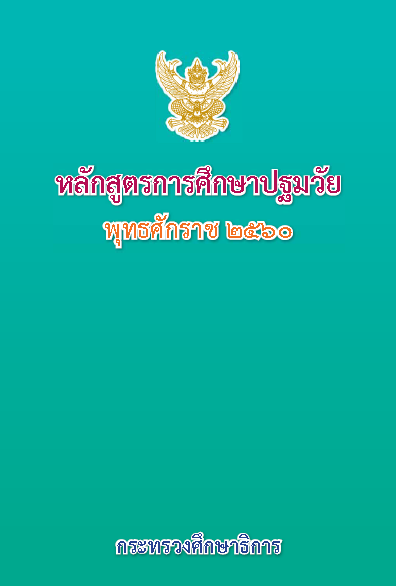 การคิดเชิงคำนวณ (Computational thinking)
การเขียนโปรแกรม
(Programming)
Decomposition
วิเคราะห์และระบุ
ประสบการณ์สำคัญที่ส่งเสริมพัฒนาการด้านสติปัญญาในหลักสูตรการศึกษาปฐมวัย 
ที่ส่งเสริมให้เด็กอนุบาล
มีการคิดเชิงคำนวณและทักษะการเขียนโค้ด
Pattern Recognition
การเขียนโค้ด*
(Coding)
Abstraction
Algorithm
ดร.เทพกัญญา พรหมขัติแก้ว
ดร.เทพกัญญา พรหมขัติแก้ว
[Speaker Notes: ประสบการณ์สำคัญที่ส่งเสริมการ Decomposition โดยตรงเป็นตัวอักษรสีแดง ประสบการณ์สำคัญสีดำธรรมดา เป็นพื้นฐานของการ Decomposition โดยเฉพาะการสังเกต
ประสบการณ์สำคัญที่ส่งเสริม Pattern recognition โดยตรงเป็นตัวอักษรสีแดง ประสบการณ์สำคัญสีดำธรรมดา เป็นพื้นฐานของ Pattern recognition โดยเฉพาะการสังเกตส่วนประกอบ การคัดแยก จัดกลุ่ม การคาดคะเน
ประสบการณ์สำคัญสีดำตัวเอียง คือประสบการณ์สำคัญที่ส่งเสริมทุกองค์ประกอบของ CT ร่วมกัน 
  
หรือเป็นประสบการณ์ที่ส่งเสริมให้เด็กได้มีความสามารถในนำการใช้ตัวแทนไปใช้ในการสื่อสารหรือแก้ปัญหา เช่น การแสดงความคิดสร้างสรรค์ผ่านสื่อต่างๆ การสร้างชิ้นงานด้วยสื่อต่าง ๆ เป็นตัวแทนทางความคิดออกมาเป็นสัญลักษณ์ต่าง ๆ]
ดร.เทพกัญญา พรหมขัติแก้ว
[Speaker Notes: ประสบการณ์สำคัญที่ส่งเสริมการ Abstraction โดยตรงเป็นตัวอักษรสีแดง ประสบการณ์สำคัญสีดำธรรมดา เป็นพื้นฐานของการ Abstraction โดยเฉพาะการสังเกตและบอกส่วนประกอบและความสัมพันธ์ต่างๆ และการคัดแยกจำแนกสิ่งต่างๆ 
ประสบการณ์สำคัญที่ส่งเสริม Algorithm โดยตรงเป็นตัวอักษรสีแดง ประสบการณ์สำคัญสีดำธรรมดา เป็นพื้นฐานของ Algorithm 
ประสบการณ์สำคัญสีดำตัวเอียง คือประสบการณ์สำคัญที่ส่งเสริมทุกองค์ประกอบของ CT ร่วมกัน]
ดร.เทพกัญญา พรหมขัติแก้ว
[Speaker Notes: ประสบการณ์สำคัญที่ส่งเสริม coding โดยตรงเป็นตัวอักษรสีแดง ประสบการณ์สำคัญสีดำธรรมดาเป็นพื้นฐานของ coding หรือส่งเสริมให้เกิด coding ได้ หรือเป็นการนำ coding ไปใช้ในกระบวนการ]